სსიპ სენაკის მუნიციპალიტეტის სოფელ ზანის საჯარო სკოლა
გილოცავთ ქალთა საერთაშორისო დღეს - 8 მარტს!
ზეიმში მონაწილეთა სახელობითი სია
1. თენგო ახალაია
2. ალექსი ლემონჯავა
3. ბარბარე ნაჭყებია
4. ანრი ნაჭყებია
5. ანასტასია გოლობიანი
6. არჩილი ბოჯგუა
7. ალექსი ლემონჯავა
8. ნოდიკო მირგატია
9. ნინი ადამია
10. ანი ზარანდია
11. ლაზარე ჯომიდავა
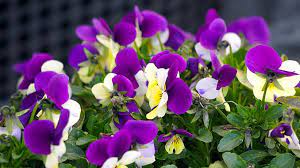 უანგაროდ ვის უყვარხარ, ნეტავ?!
სსიპ სენაკის მუნიციპალიტეტის სოფელ ზანის საჯარო სკოლის მე-3 კლასელებმა პომპეზურად მიულოცეს დედებს- ყველაზე საოცარ და ძვირფას პიროვნებებს  ქალთა დღე -  8 მარტი;
საკუთარი ხელებით დაწერილი მილოცვებით და კეთილი სურვილებით შექმნეს კედლის გაზეთი „სიყვარულით დედას!“
ერთმანეთს ეჯიბრებოდნენ ლექსის მხატვრულად კითხვაში;
 თბილ და ტკბილ სიტყვებს არ იშურებდნენ მათი მისამართით;
აქ ყველა მზად იყო საკუთარი შესაძლებლობების მაქსიმუმი, მართალია სიტყვით,  გამოევლინა საკუთარი დედის  ზეაღმატებულ ხარისხში  ასაყვანად;
ერთმანეთს მოუწოდეს: ჩვენი მისიაა, მშობლების მრავალწახნაგა ღირსეული და ღირებული დადებითი თვისებებიდან საუკეთესო უნდა  ავიღოთ და ავითვისოთ.
სსიპ ზანის საჯარო სკოლის მოსწავლეთა სახელით გილოცავთ 8 მარტს!
სსიპ სენაკის მუნიციპალიტეტის სოფელ ზანის საჯარო სკოლის დირექცია გაცნობებთ, რომ სკოლაში ჩატარდა ქალთა  საერთაშორისო  დღისადმი  მიძღვნილი  შემდეგი  სახის ღონისძიებები:
      1. მესამეკლასელთა  ლექცია-სემინარი;
      2.  დაწყებითი კლასის მოსწავლეების  მიერ შესრულდა მუსიკალური ნომრები;
      3. წაიკითხეს გამოჩენილი პოეტების ლექსები - დედებს; 
      4. ყვავილები მიართვეს დედებს და მასწავლებლებს; 
      5. კლასის დამრიგებელს მიართვეს სამახსოვრო სუვენირი;
      6.  გადაიღეს სამახსოვრო სურათები.
გიზიარებთ წრფელი გულით და ზღვა ემოციებით სავსე ზეიმის დეტალებს!
   პატივისცემით:  სსიპ  სენაკის მუნიციპალიტეტის  სოფელ 
        ზანის   საჯარო  სკოლის დირექტორი                       / რომანი კვაშილავა /
ია, ია დაგიკრიფელურჯთვალა და კოპწია,8 მარტი და გაზაფხულიერთად მომილოცნია!
ვულოცავთ ქართველ  დედებს!
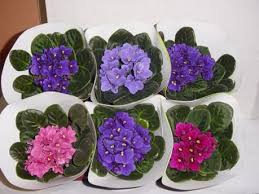 გმადლობთ
ყურადღებისთვის!